Lexikologie und Wortbildung
Block III:
Lexikologie _ Teil 2
Dr.  habil. Christine Pretzl
Südböhmische Universität Budweis
Sommersemester 2022
1. Grundlagen der Etymologie und Phraseologie
Die Etymologie (Herkunft der Wörter) beschäftigt sich mit der Wortentstehung
und der Wortgeschichte.


Herkunft und Ursprungsform der Wörter werden historisch vergleichend in verschiedenen Sprachen analysiert. Dabei wird versucht, möglichst die älteste Form eines Wortes zu bestimmen (das Etymon).

Die Wortentstehung kann allein durch Bedeutungsveränderung erfolgen.

Die Wortgeschichte fragt unter anderem nach dem Einfluss des geschichtlichen Wortgebrauchs auf die Bedeutung eines Wortes.



Beispiel:
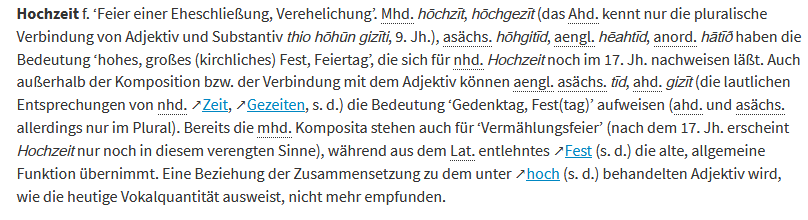 https://www.dwds.de/wb/etymwb/Hochzeit
Was für ein Wurm bohrt sich durch mein Ohr?
Arbeitsauftrag:

Von Ohrwürmern, Albträumen und Hexenschüssen
Oberflächliche Vergleiche von gegenwärtigen Sprachformen werden als Volksetymologie bezeichnet:
Beispiele:

Spanferkel: 
	Herleitung von Span, auf dem es gebraten wird;
	richtig: mhd.: spen ‚Brustwarze‘, an der es gesäugt wird.

Friedhof:
	Herleitung von Friede, mit dem dieser Ort verbunden wird;
	richtig: ahd. frīten ‚hegen, schonen‘

Hängematte:
	Der Ursprung des Wortes liegt in dem indianischen Wort hamaco / hamaq (engl.: hammock).
	Im Lauf seiner Überlieferung wurde es lautlich so weit „uminterpretiert“, bis man darin ein deutsches Wort erkannte.
Stimmt das wirklich?
Arbeitsauftrag:

Herkunft der Wörter (Etymologie)
Die Phraseologie (Mehrwortverbindungen) setzt sich mit der Festigkeit von Bedeutungen 
bei Wortfolgen auseinander.

Das Verhältnis zwischen Form und Bedeutung ist die Basis für die Festsetzung von Phraseologismen.


Beispiele:

Sie gibt ihm einen Korb. 

Die Schüler tanzen dem Lehrer auf der Nase herum.


Phraseologismen bzw. idiomatische Wendungen zeichnen sich dadurch aus, dass sich die Gesamtbedeutung der Konstruktion (z. B. einen Korb geben) nicht aus der Bedeutung der einzelnen Wörter zusammensetzt.

Das Beispiel   Sie gibt ihm einen Korb.   bedeutet nicht, dass jemand einem anderen einen Korb überreicht, sondern dass z. B. eine Einladung abgelehnt wird.
Der Apfel fällt nicht weit vom Stamm.
Arbeitsauftrag:

Welche deutschen Sprichwörter kennen Sie?

Gibt es Entsprechungen im Tschechischen?
2. Bedeutungswandel
Für Bedeutungswandel im Lauf der Sprachgeschichte gibt es verschiedene Gründe:



	-   Veränderungen der gesellschaftlich-sozialen Struktur

		(Beispiel: Frouwe ‚Edelfrau‘ hat sich zu nhd. Frau ‚erwachsener weiblicher Mensch‘ gewandelt.
		 Das Sem ‚edel‘ ist weggefallen.)


	-   Kulturelle Veränderungen 

		(Tabuisierte Wörter können durch Metaphern ersetzt werden;
		 Beispiel: Stuhl als Bezeichnung für ‚menschlichen Kot‘)
Die wichtigsten Arten des (historisch bedingten) Bedeutungswandels:



      Bedeutungserweiterung:
       Ein Wort mit enger oder einfacher Bedeutung erhält im Lauf der Zeit mehrere Bedeutungskomponenten:

        BEISPIEL:
        Ahd. sahha, mhd. sache bedeutete ‚Gerichtssache‘.
        Heute kann mit Sache fast alles außer Lebewesen bezeichnet werden.


        Bedeutungsverengung:
       Ein Wort mit weiter gefasster Bedeutung oder mehreren Bedeutungskomponenten wird auf wenige oder 
       eine einzige Bedeutung festgelegt:

       BEISPIEL:
        Mhd. Hōchzīt, hōchgezīt bedeutete ‚hohes, großes (krichliches) Fest, Feiertag‘, 
        was sich bis ins 17. Jahrhundert nachweisen lässt.
        Danach erscheint Hochzeit nur noch im heutigen verengten Sinne mit der Bedeutung ‚Feier einer Eheschließung‘.
        Das Sem ‚Eheschließung‘ ist also dazugekommen.
        Die alte, allgemeine Funktion übernimmt das aus dem Lateinischen entlehnte Wort Fest.
Bedeutungsverbesserung:

    Ein ursprünglich abwertender (pejorativer) Ausdruck erfährt im Lauf der Zeit eine inhaltliche Aufwertung:

     BEISPIEL:
      Ahd. mar(ah)-scalc, ein Kompositum aus ahd. marah- ‚Pferd‘ (vgl. nhd. Mähre) und ahd. scalc ‚Knecht‘ (vgl. nhd. Schalk)
      bezeichnete auf dem frühmittelalterlichen Guts- bzw. Fürstenhof ursprünglich den Pferdeknecht, der sich um die 
      Versorgung der Tiere zu kümmern hatte, also eine niedrige Tätigkeit ausübte.
      Mit der Aufwertung der fürstlichen Höfe bezüglich ihrer politischen und gesellschaftlichen Bedeutung ging auch ein 
      sozialer Aufstieg dieser Position und damit der Bezeichnung marschalk einher:
      Der Ausdruck bedeutete zunächst ‚Stallmeister‘, dann ‚Aufseher über den fürstlichen Tross‘ und  ‚Reitergeneral‘; 
      schließlich stand die Bezeichnung Marschall für eines der höchsten Ämter in der frühen und mittleren Neuzeit. 
     
       

       Bedeutungsverschlechterung:

       Ein ursprünglich neutraler Ausdruck erfährt eine inhaltliche Abwertung:

       BEISPIEL:
       Ahd. wÎb, mhd. wÎp, war die neutrale weibliche Geschlechtsbezeichnung im Gegensatz zu ahd. frouwa, mhd. vrouwe, 
       der Standesbezeichnung und Anrede für die verheiratete Edeldame als Vorsteherin des Hauswesens.
       In der Neuzeit, besonders im 18. Jahrhundert, wurde unter dem Einfluss des Bürgertums Frau zur allgemeinen weiblichen
       Geschlechtsbezeichnung, während Weib eine negative Konnotation erhielt.
       Nur in den Dialekten und im Adjektiv weiblich wurde die ursprüngliche Bedeutung bewahrt.
Bedeutungsverschiebung:

    Eine Bedeutung wird durch eine andere ersetzt.

     BEISPIEL:
     Nhd. künstlich ‚kunstvoll‘ (noch bei Goethe und Schiller zu finden) wurde im 18. Jahrhundert in dieser Bedeutung
     durch künstlerisch ersetzt, 
     während künstlich durch die Industrialisierung im 19. Jahrhundert die Bedeutung ‚nachgemacht, nicht natürlich‘ erhielt.
3. Die Theorie vom Wortfeld
Nicht so einfach…
Arbeitsauftrag:

Das Wortfeld „Wort“
 Das Wortfeld
Jost von Trier: Der deutsche Wortschatz im Sinnbezirk des Verstandes (1931).

Definition:
Unter einem Wortfeld versteht man die Menge sinnverwandter Wörter, die einen bestimmten sachlichen oder begrifflichen Bereich abdecken und sich dabei gegenseitig begrenzen.

Bei einer sehr eng gefassten Definition können nur Wörter derselben Wortart in einem Wortfeld sein.

Prinzip:   Inhalt eines Wortes kann nur vollständig erfasst werden, wenn das ganze Feld erfasst ist.
	  Außerhalb des Feldes hat das Wort nur eine unklare Bedeutung.
	   Wortbedeutung kann nicht isoliert betrachtet werden! 

                   Beispiel: Mir ist gestern meine Kette gerissen. 

Zweck:   Sinnvolle Gliederung des Wortschatzes

Erstellen eines Wortfeldes:   Onomasiologische Herangehensweise: 
	        außersprachlicher Gegenstand/Sachverhalt als Ausgangspunkt
  	        Gesucht werden alle Sprachzeichen, die diesen Bereich abdecken =   
                                                   onomasiologisches Paradigma (Wortfeld)

Beachte:	Hyperonym (Oberbegriff) – Hyponym (Unterbegriff)
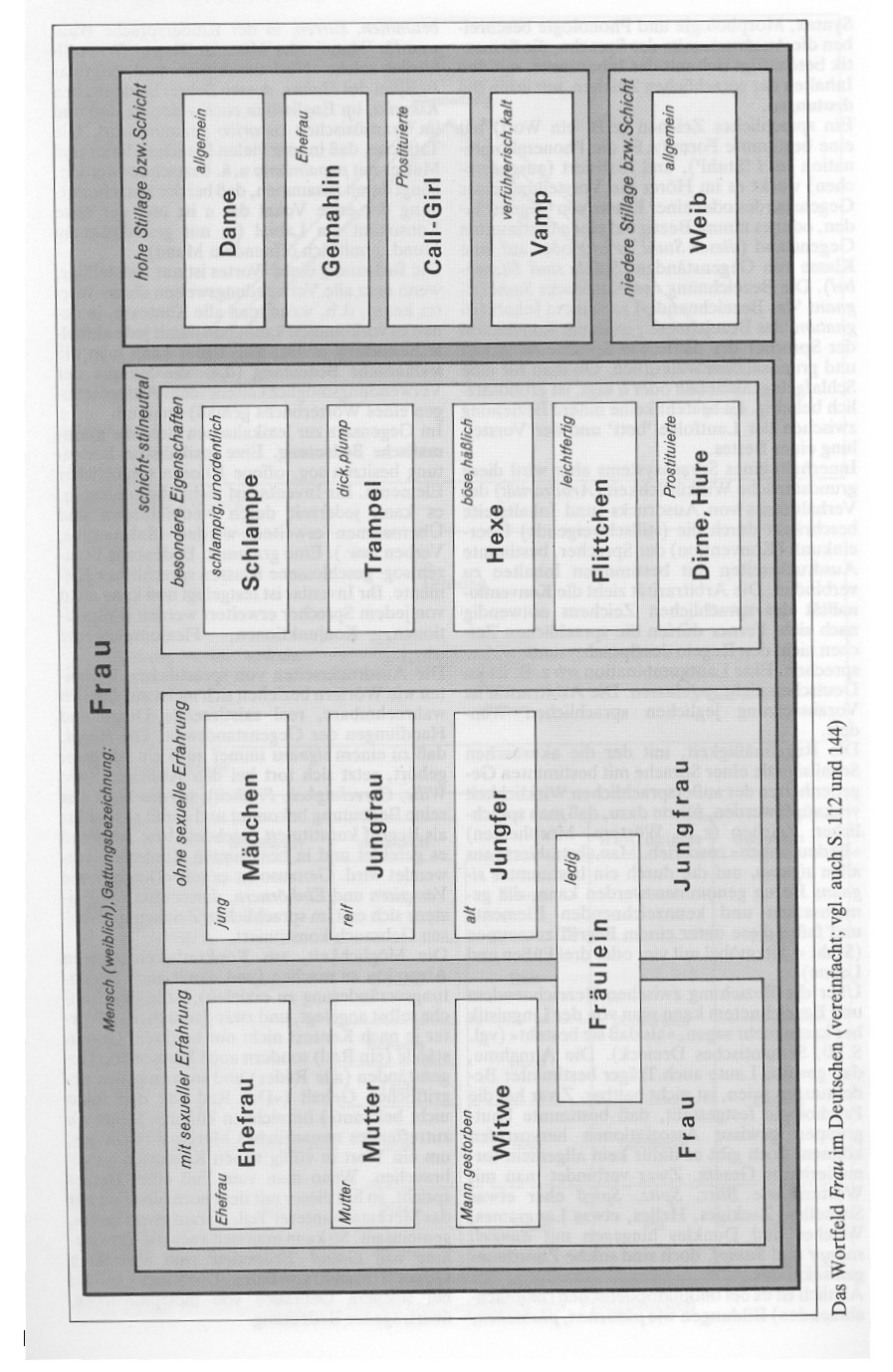 Das Wortfeld Frau
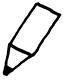 Stellen Sie ein Wortfeld Haus auf. Finden Sie eine sinnvolle Untergliederung.
Probleme der Wortfeld-Theorie: 


 Bedeutungen sind oft nicht so klar voneinander abgegrenzt (Überlappungen).


 Eine vollständige Erfassung eines Wortfeldes ist kaum möglich (subjektive  Auswahl).


 Die Theorie besagt: Eine Wortbedeutung definiert sich durch das Verhältnis zu anderen Wörtern 		                     im Wortfeld.
                                      (Das heißt: Eine Wortbedeutung müsste sich verändern, wenn neue Wörter 		                                         hinzukommen oder alte wegfallen.)


- Nicht jeder Sprecher kennt alle Einzelwörter eines Wortfeldes (individuelle Komponente).
Mehr Beispiele
Arbeitsauftrag:

Wortfelder
Leseaufgabe:



      Michal Klunc (2015): Ideologischer Wortschatz in den deutschen Lehrbüchern
      		        im Protektorat Böhmen und Mähren. 

      In: Brünner Beiträge zur Germanistik und Nordistik 29, 2015 (1)


      siehe Scan